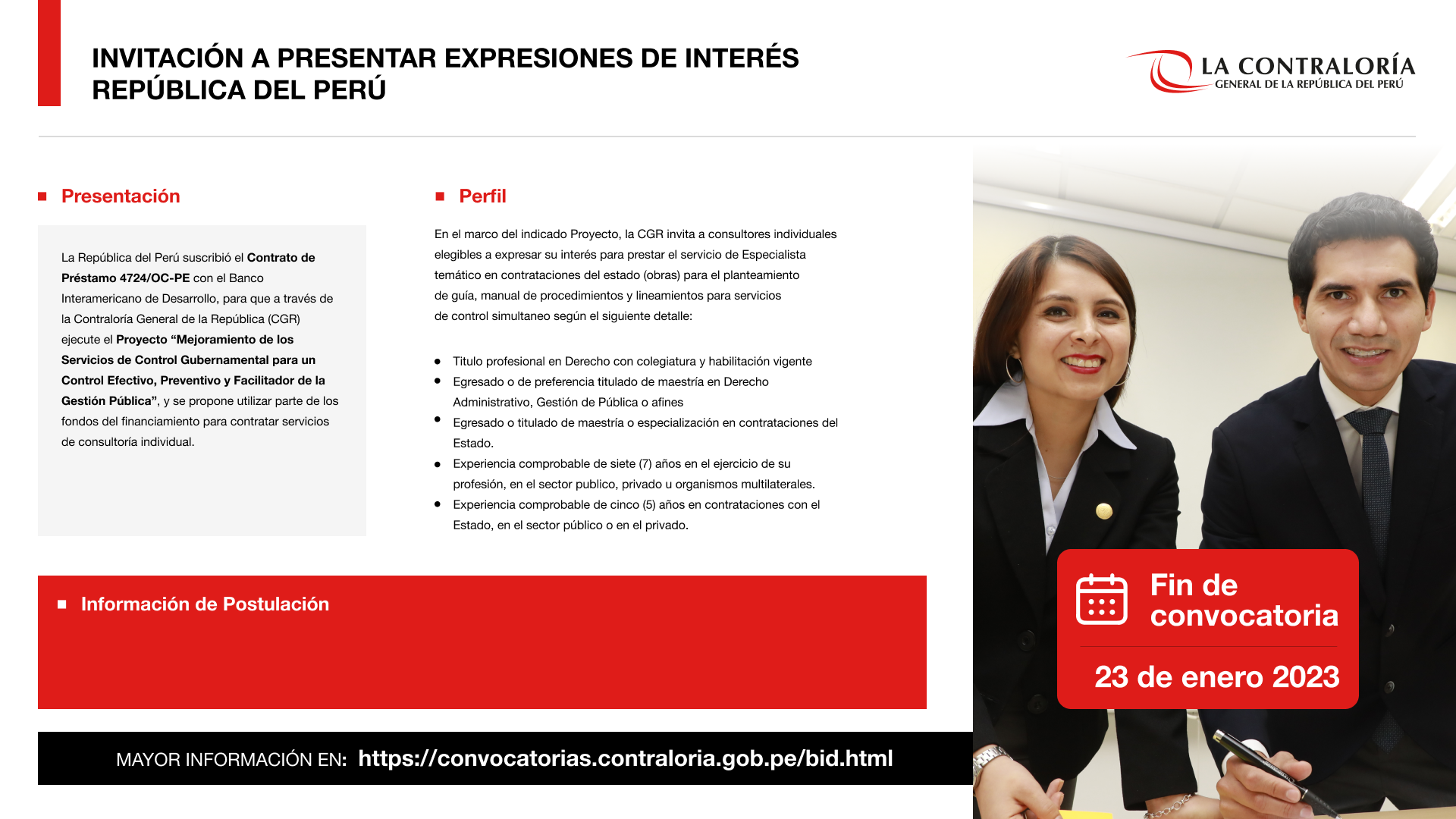 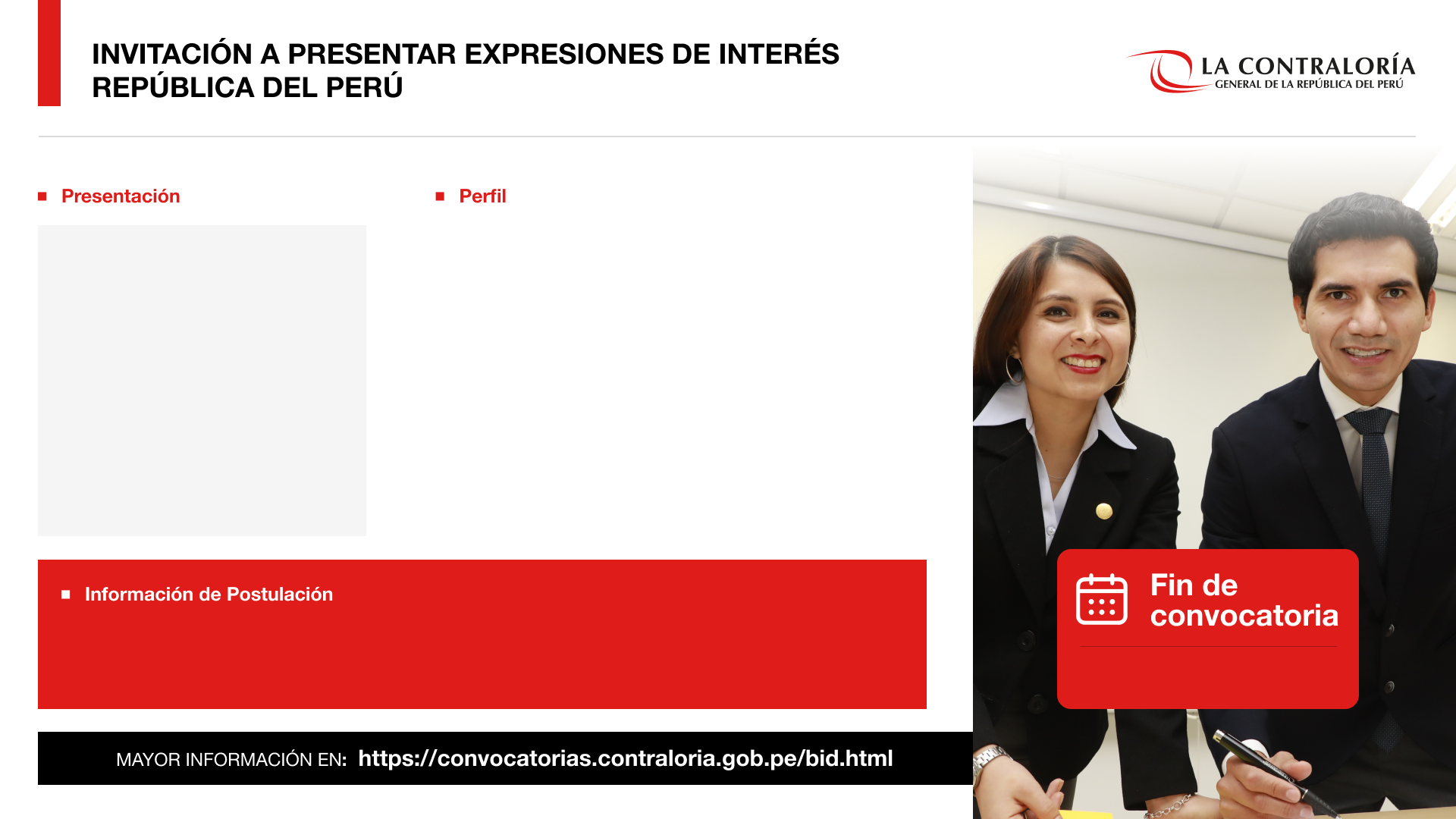 En el marco del indicado Proyecto, la Contraloría invita a consultores individuales con el siguiente perfil:
Titulo profesional en Economía, Administración, Contabilidad, Ingeniería Industrial, Derecho
Especialización o diplomado en contrataciones del Estado o Logística no menor de 80 horas lectivas (no acumulables)
Experiencia profesional no menor de dos (2) años en el ejercicio de su profesión, en el sector publico o privado.
Experiencia no menor de un (1) año en área de adquisiciones, contrataciones, logística y/o abastecimiento en el sector publico.
Experiencia mínima de un (1) año en gestión de adquisiciones y contrataciones en proyectos con financiamiento externo.
La República del Perú suscribió el Contrato de Préstamo 4724/OC-PE con el Banco Interamericano de Desarrollo, para que a través de la Contraloría General de la República (CGR) ejecute el Proyecto “Mejoramiento de los Servicios de Control Gubernamental para un Control Efectivo, Preventivo y Facilitador de la Gestión Pública”, y se propone utilizar parte de los fondos del financiamiento para contratar servicios de consultoría individual Analista 3 de Contrataciones BID.
Los consultores que cumplan con los requisitos mínimos solicitados, podrán enviar sus formularios de “Expresión de Interés” y “CV” a contrataciones.proyectobid3@contraloria.gob.pe, indicando el asunto el nombre de la consultoría.
Se consideran como validas solo aquellas expresiones de interés que se remitan a las direcciones electrónicas señaladas.
19 de febrero